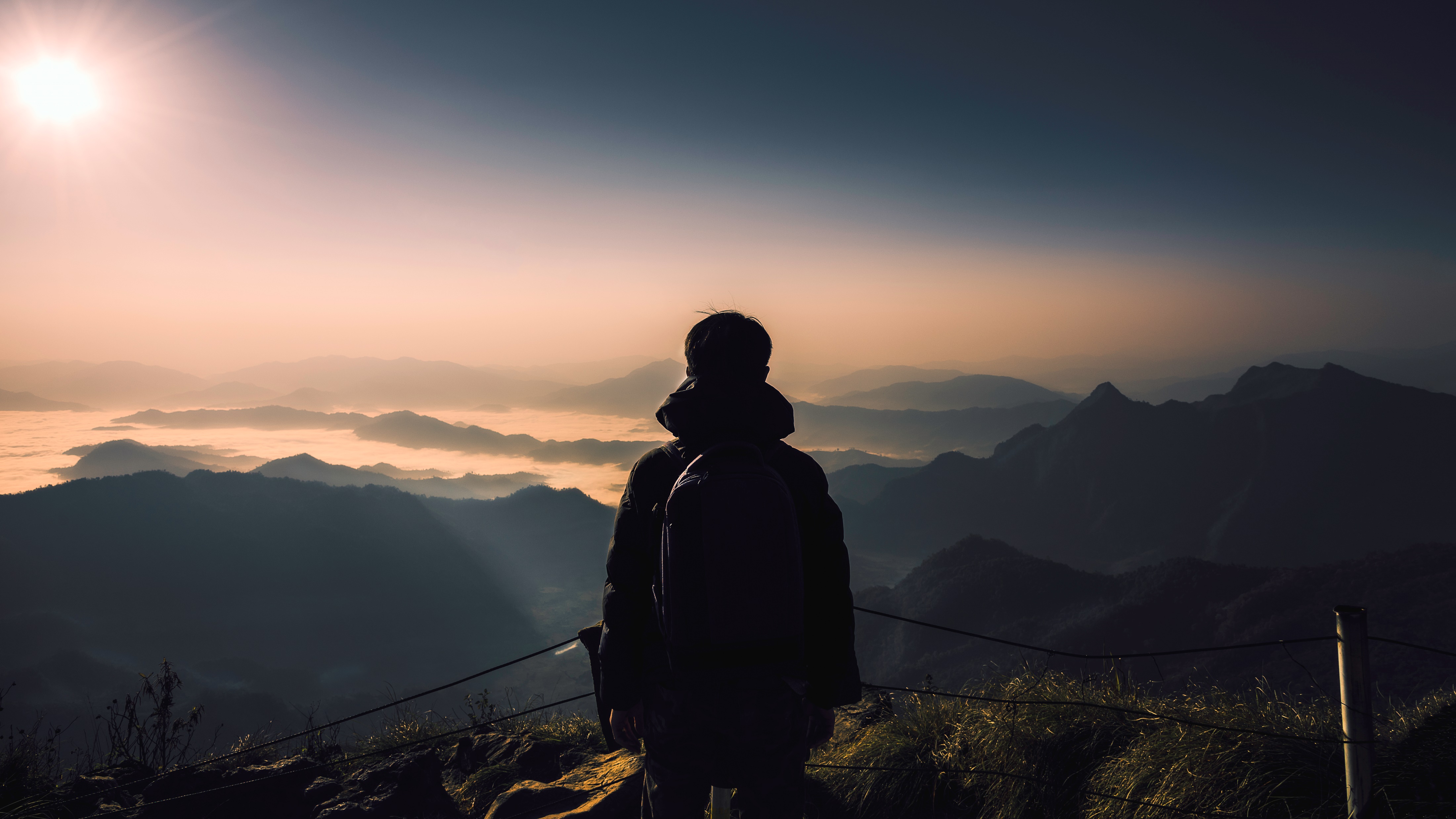 UHLB1112SECP Group
FATIMA AZ DZIKRUN BINTI SAHROL NIZAM
MOHAMAD AMIN HAZEEQ BIN HISHAM
AZRIANA BINTI ZAINAL ABIDIN
NUR ALEEYA SYAKILA BINTI MUHAMAD SUBIAN
PROGRESS
INITIATE
Second group discussion (25 Novmber)
- Do the script for the actor
- Practice like an actor
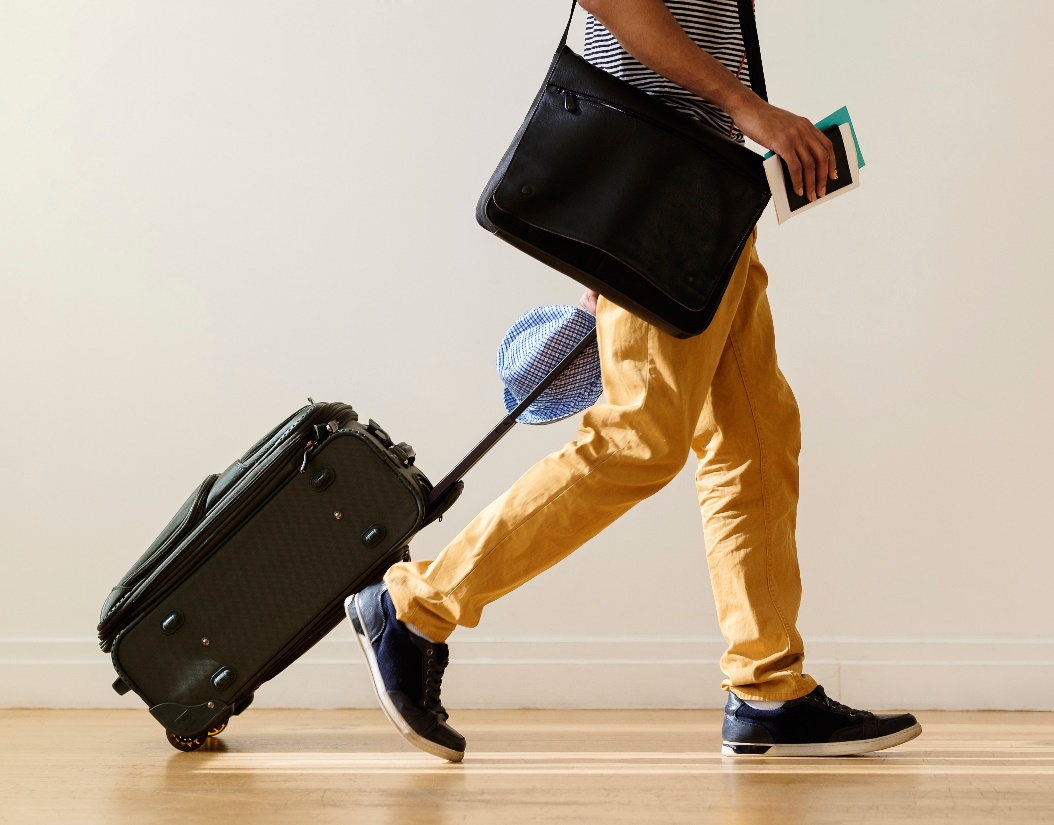 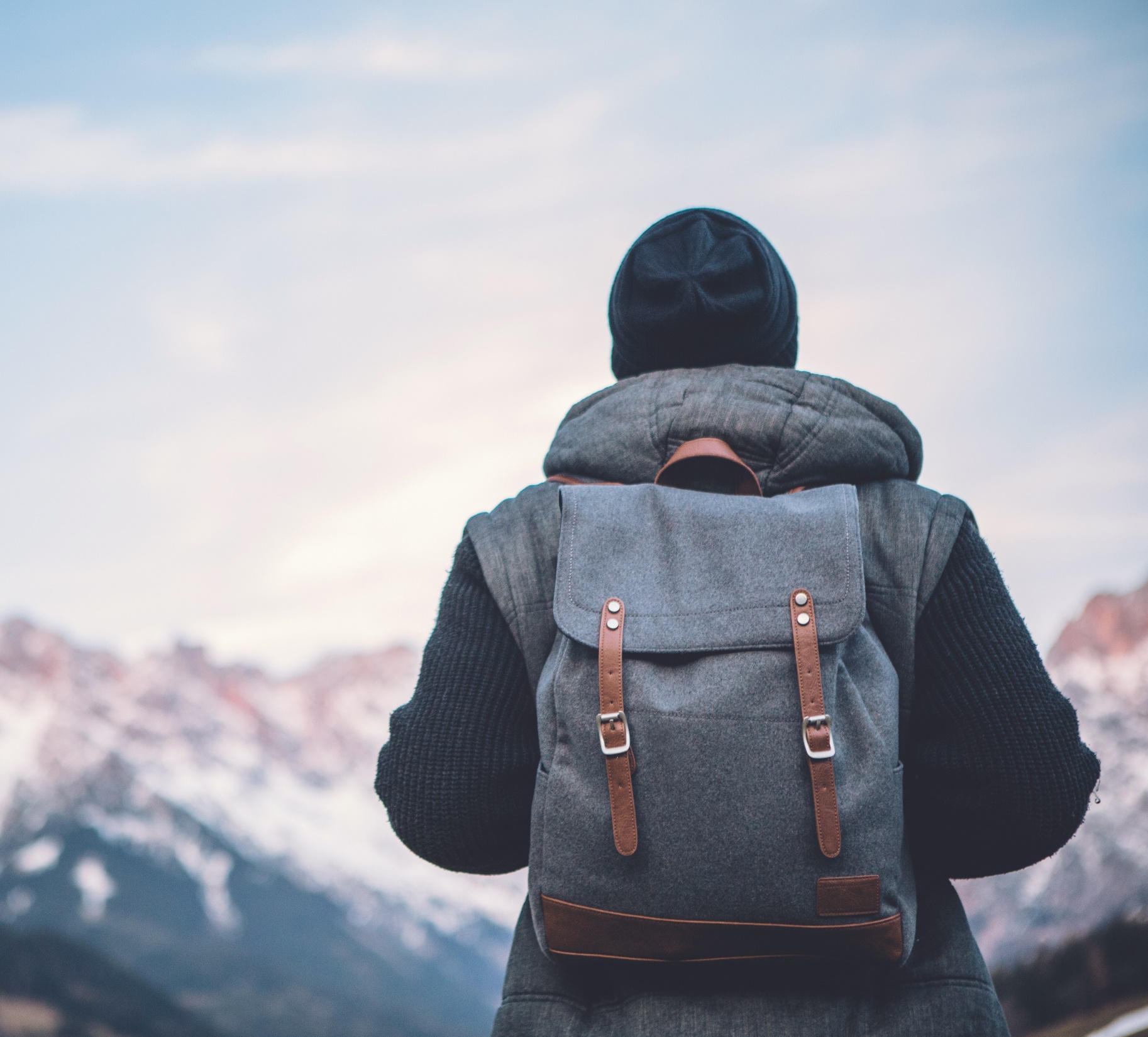 Make a Plan
Duration to edit the video: .
- 27 Nov until 5 dec
Tools to edit the video:

-In Shot
Brand of phone to record the video: 

-iphone
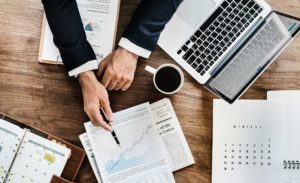 EXECUATION
Manage to record the first scene
Faculty computing
2:00 pm
26 November 2019
First Scenes
Go to class in a rush.
Wanted to go lunch at Arked Meranti
It tooks around 45 minutes to finish the recording
Manage to record the third scene         
Arked Meranti
4:00 pm
26 November 2019
Second Scene
Fatima told about QR Pay
Hazeeq wallet in his bag.
It tooks around 45 minutes tofinish the recording
Manage to record the second scene         
Arked Meranti
3:30 pm
26 November 2019
Second Scene
Arrived at Arked Meranti 
Met Syakila and Fatima
Suddenly misplace his wallet
It tooks around 30 minutes tofinish the recording
EDITING
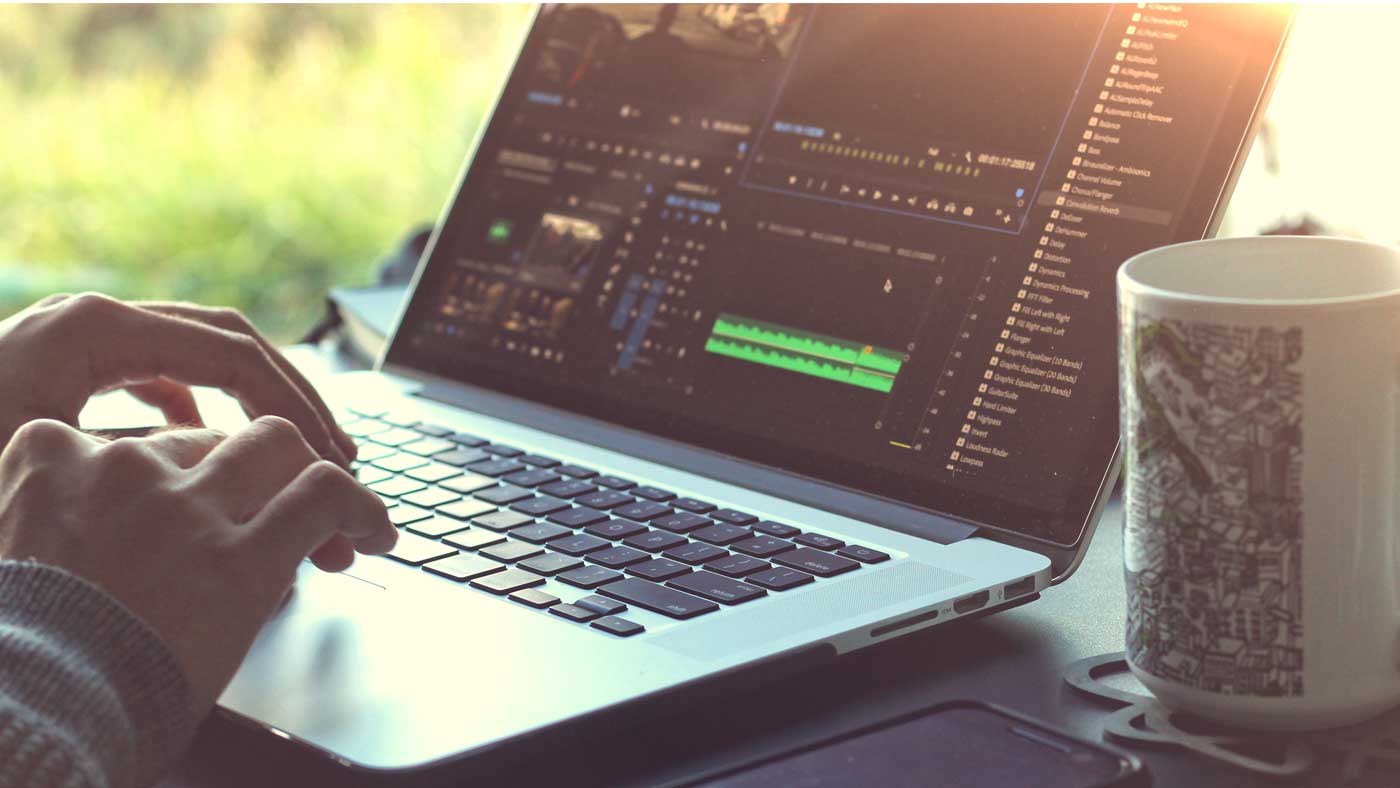 Use In-Shot apps to edit the video and merge it into one complete clip.
Edited once only.
Duration = it takes a week to make sure the video completed.
Trimming,importing all the videos.
Subtitile also had been include in the video to make sure there’s backup if any problem due to the sound. 
Export the video
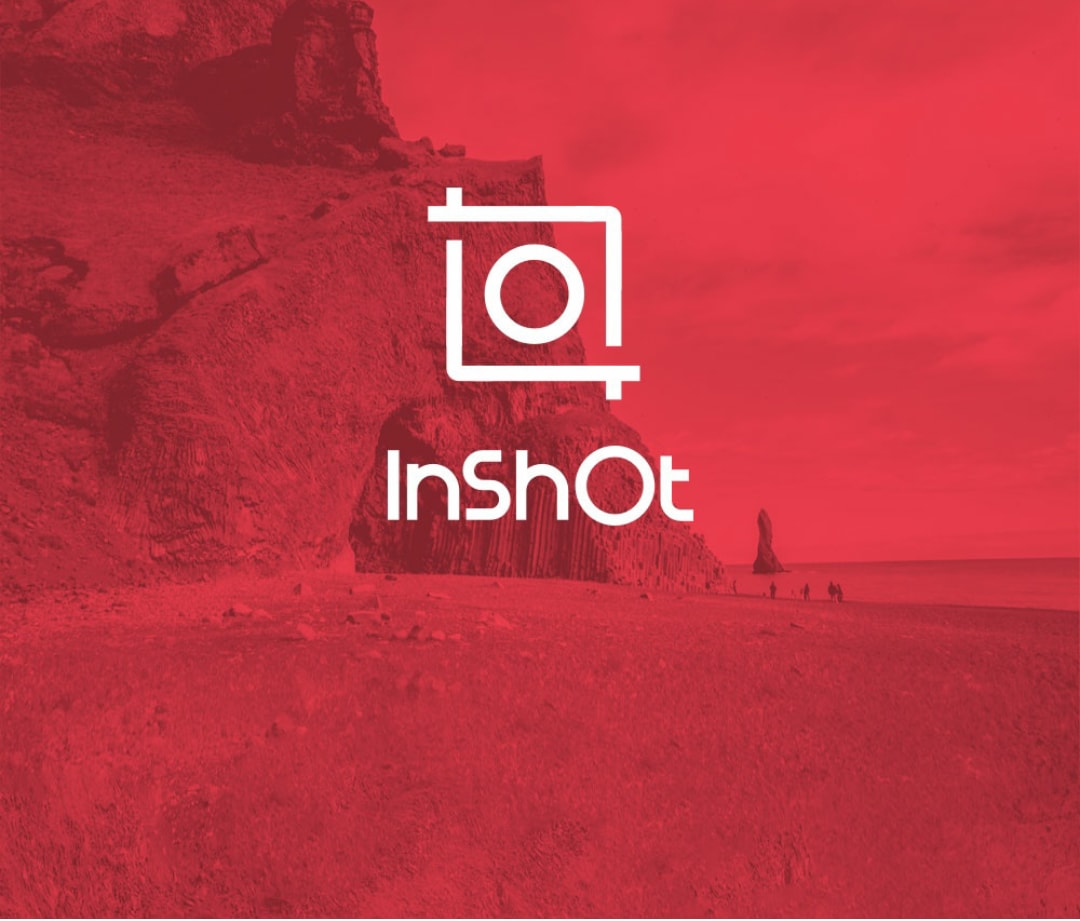 REFLECTION
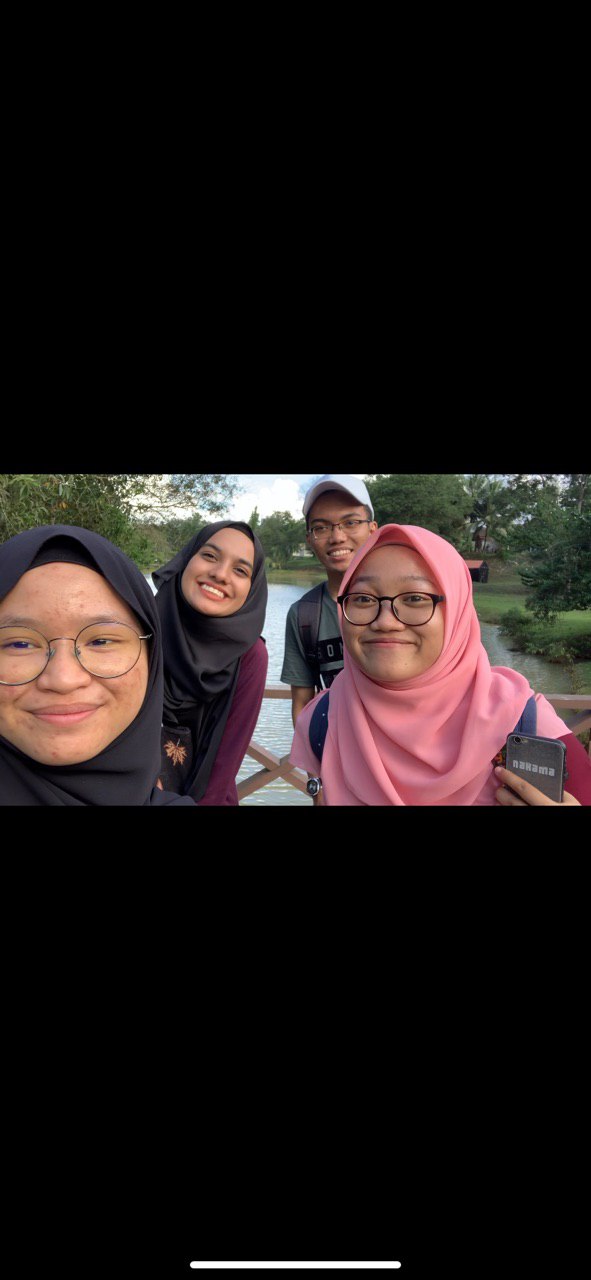 Thank you